High-speed development
Writing fast code, and writing code fast
26 March 2018
1
What is market-making?
4
[Speaker Notes: https://www.youtube.com/watch?v=WFsvY_YRhvg]
What does IMC do?
Why do we need to be fast?
4
Section 1
A lot can happen in 1ms
4
Inside an exchange data centre
Exchange
Matching Engine
Trading System
O/S
Switches
API
Market Data
Network 
Card
Internal
 Latency
Orders
4
External Latency
Network 
Card
Networking  API
Inside our systems
Exchange API
Trading System
Market Data Processor
Risk Limit Manager
Order Logger
Opportunity Checker
Order Processor
4
How do we keep our software fast?
4
Section 2
A lot can happen in 24hrs
8
Life-cycle of a code change
Trader or Developer has new idea/requirements
Deploy new Version
Build Release
Code Review
Collaborate to come up with solution/test cases
Write some code!
Run new code & tests with all tests in suite
- Testing “Pyramid”
4
How do we change our code fast?
4
Section 3
Faster code, or code faster?
11
Recognising the trade-offs
Better latency
Optimised, low-level code
Direct hardware interfacing
Higher-level languages / abstractions
Interaction with hardware via libraries / OS
Easier to change
4
Managing the balance
4
Sound interesting?
We need talented graduates
14
Graduates + Internships
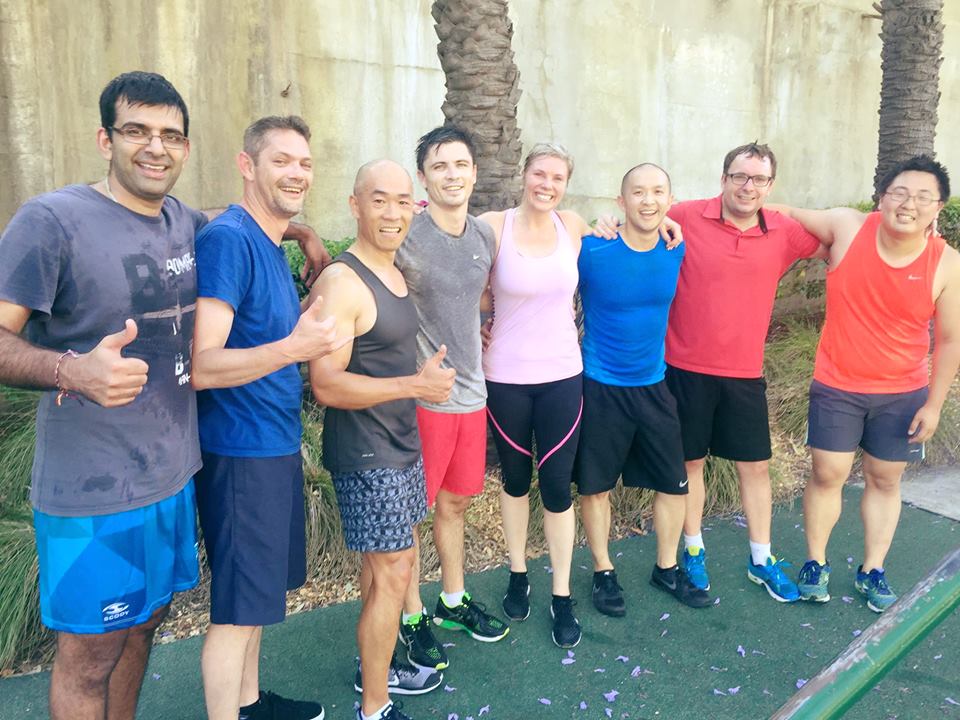 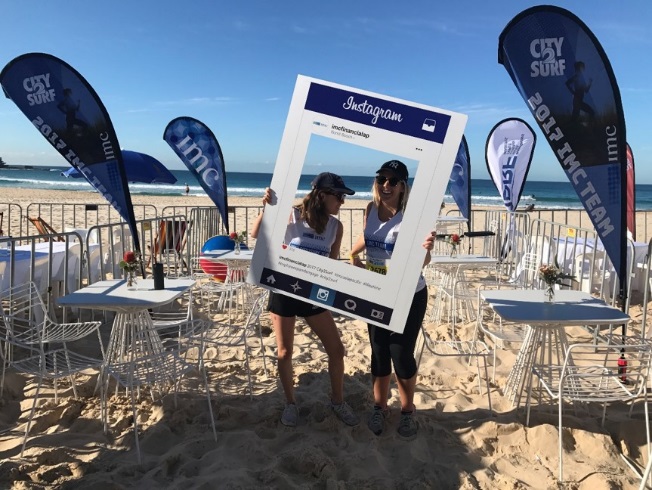 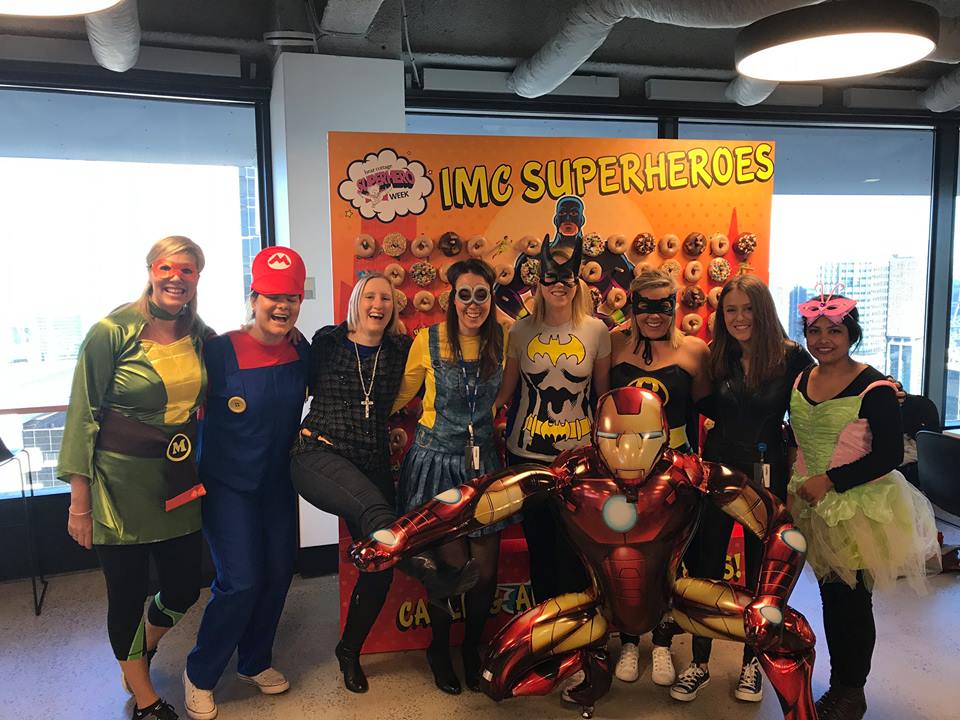 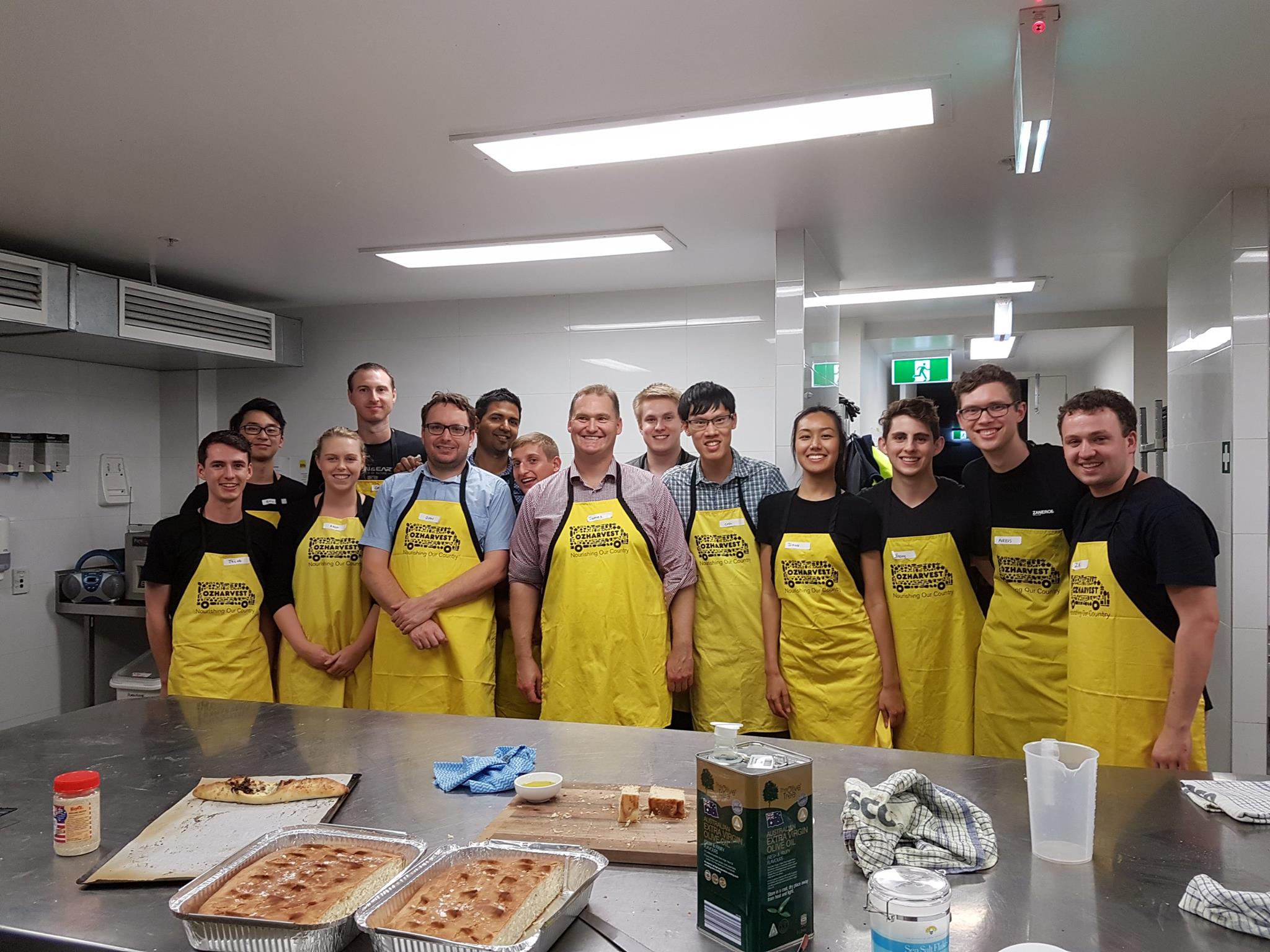 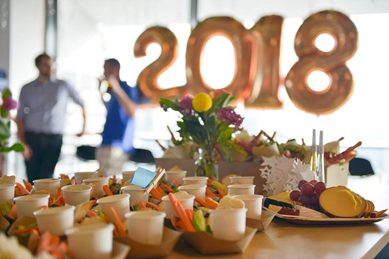 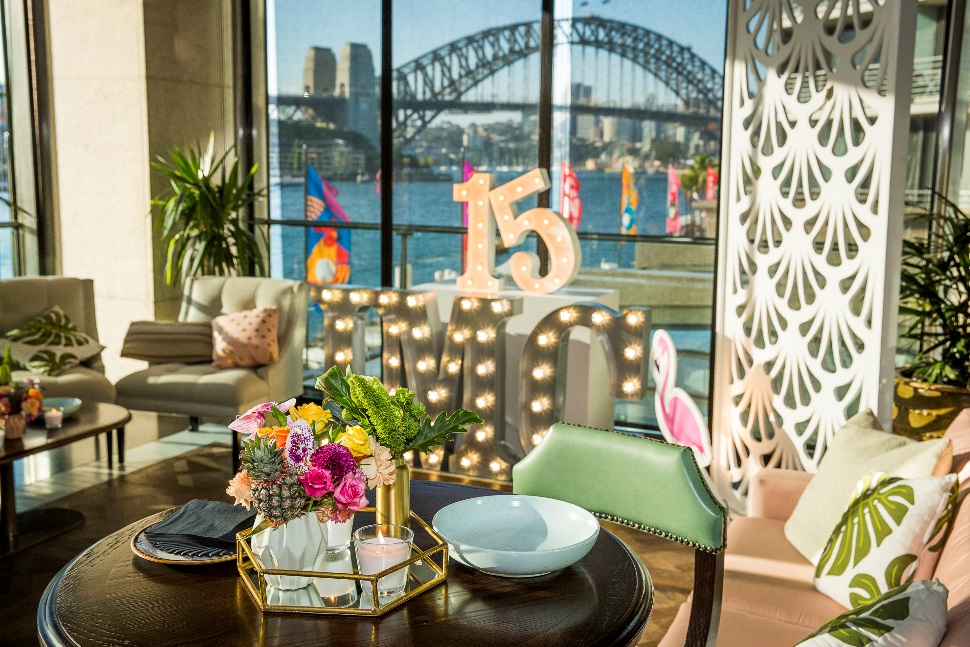 IMC
15
Engineer your Futureimc.com
IMC
16